Адольф Гітлер
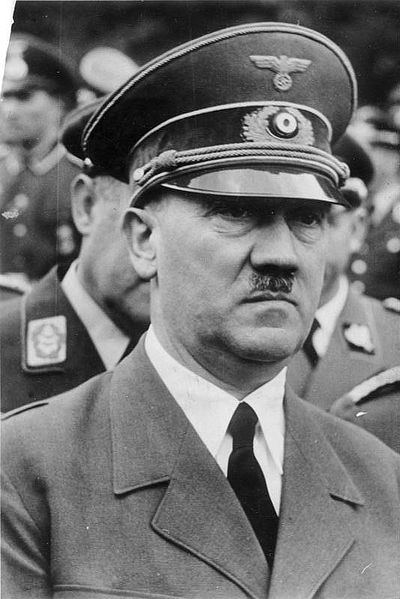 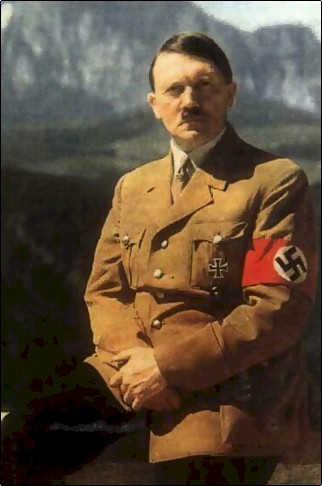 «Mein Kampf» – Моя боротьба
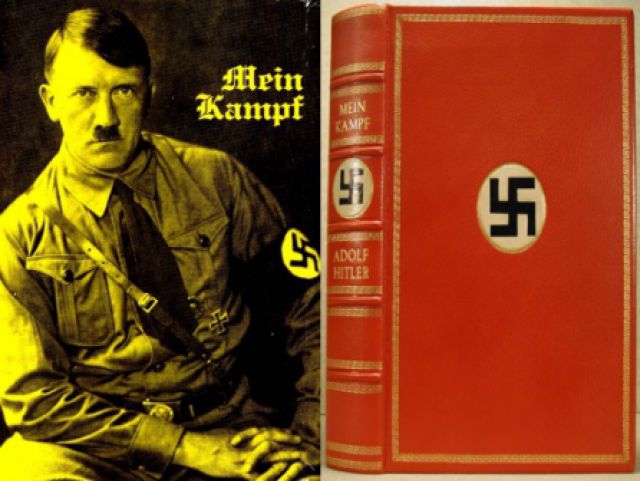 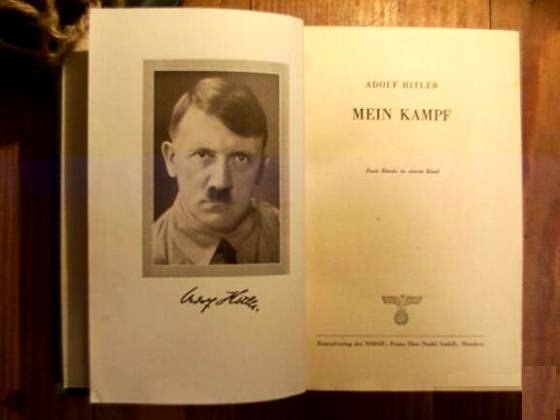 Беніто Муссоліні
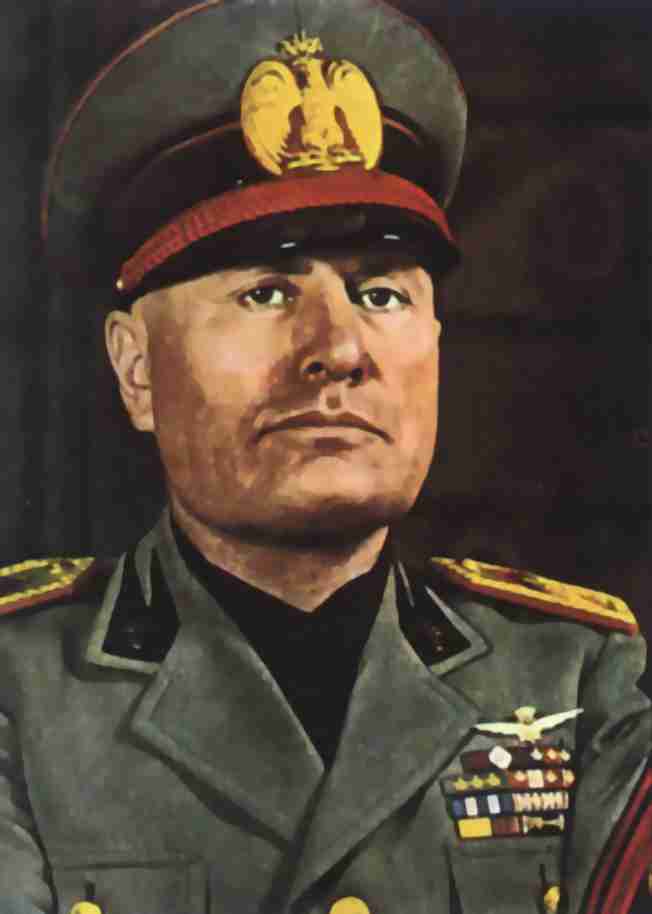 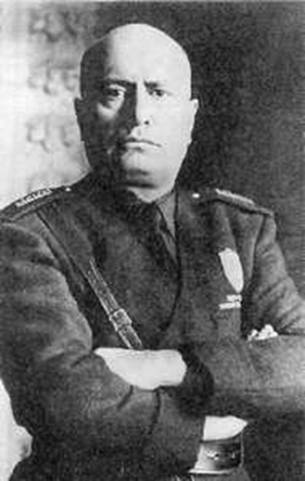 Чорносорочники
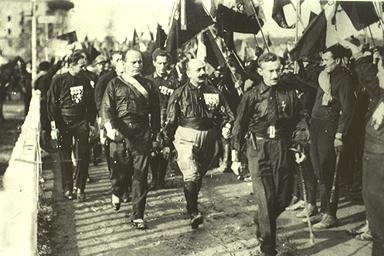 Роботу виконала:
Учениця 10-В класу
Артемчук Анастасія